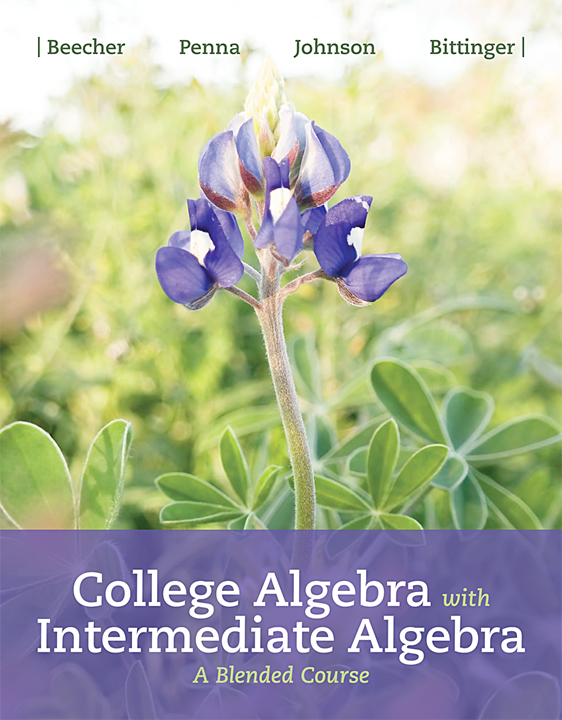 Chapter 2
Graphs, Functions, and Applications
2.7  FINDING EQUATIONS OF LINES; APPLICATIONS
a. Find an equation of a line when the slope and the y-intercept are given.
b. Find an equation of a line when the slope and a point are given.
c. Find an equation of a line when two points are given.
d. Given a line and a point not on the given line, find an equation of the line parallel to the line and containing the point, and find an equation of the line perpendicular to the line and containing the point. 
e. Solve applied problems involving linear functions.
A line has slope –3.2 and y-intercept (0, 5). Find an equation of the line.

Solution
We use the slope-intercept equation.
Substitute –3.2 for m and 5 for b:
		y = mx + b
		y = –3.2x + 5  Substituting
Point-Slope Equation
The point-slope equation of a line with slope m, passing through (x1, y1), is

 	y – y1 = m(x – x1).
Find an equation of the line with slope 3 that contains the point (2, 7).
Solution  
Using the Point-Slope Equation 
The point (2, 7) is considered to be (x1, y1), and 3 to be the slope m.
         y – y1 = m(x – x1)      Point-slope equation
	        y – 7 = 3(x – 2)	  Substituting 
          y – 7 = 3x – 6 	  Simplifying
                y = 3x + 1
The equation is y = 3x + 1.
(cont)
Using the Slope-Intercept Equation:
The point (2, 7) is on the line, so it is a solution.
We can substitute 2 for x and 7 for y and solve for b.
	y = 3x + b      Substituting 3 for m.
          7 = 3(2) + b   Substituting 2 for x and 7 for y
          7 = 6 + b
          1 = b		 Solving for b
The equation is y = 3x + 1.
Find an equation of the line containing the points (2, 2) and (6, 4).


Solution  First, we find the slope:
(cont)
Point-Slope Equation:  Choose either point, we choose (2, 2) and substitute.
The equation of the line.
(cont)
Slope-Intercept Equation:  Use either point to find b, we choose (2, 2).
The slope is
Substituting 2 for x and 2 for y
The equation of the line.
Solving for b
Find an equation of a line containing the point (1, –5) and parallel to the line y = –3x + 4. 
Solution
	In y = –3x + 4, the slope is –3, so the slope of the line parallel will also be –3.
Use point-slope form.	  
				        y – y1 = m(x – x1)
				    y – (5) = –3(x – 1) 
			                  y + 5 = –3x + 3
				           y = –3x – 2
y1 = 5, x1 = 1 and m = –3
Simplify.
Subtract 5 from both sides to isolate y.
Find the equation of the line containing the point (7, 1) and perpendicular to 7x – 2y = –2. 
Solution
Determine the slope of the line 7x – 2y = –2.




Slope of perpendicular line:
(cont)
slope =       ; point (7, 1)

		y – y1 = m(x – x1)
Simplify.
Add 1 to both sides to isolate y.
For a service call, Calvin Appliance charges a $35 service fee and $55 per hour for labor.
a) Formulate a linear function that models the total cost of a service call C(t), where t is the number of hours of the call.
b)  Graph the model.
c)  Use the model to determine the cost of a 2 ½ hour service call.
Solution
a)  C(t) = 55t + 35
(cont)
b.  Graph:  The y-intercept is (0, 35) and the slope, or      rate of change, is $55 per hour, or 55/1.

c.  The cost of a 2 ½ hour
     call, we find C(2.5).
     C(2.5) = 55(2.5) + 35
	      = 137.50 + 35
	      = 172.50
A 2 ½ hour service call costs $172.50
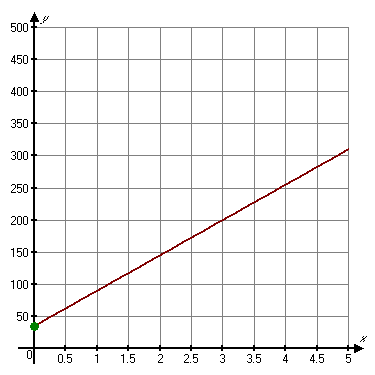